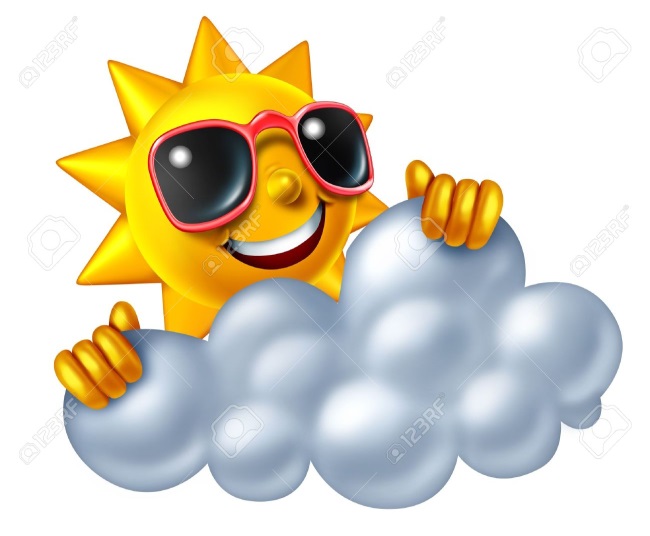 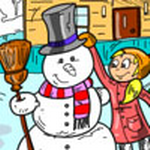 1.Everything is good in its season.
2. It’s raining cats and dogs.
3. After rain comes fair weather.

We are going to talk about…
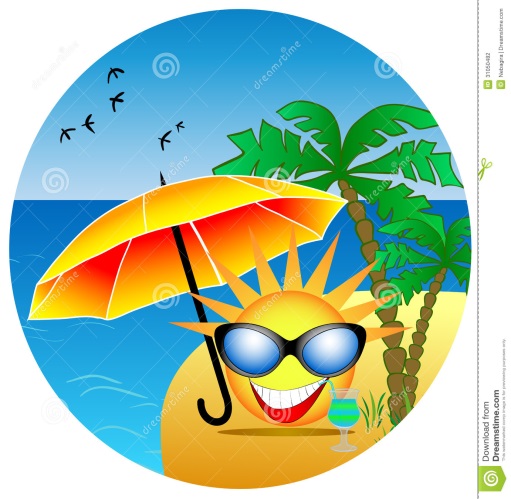 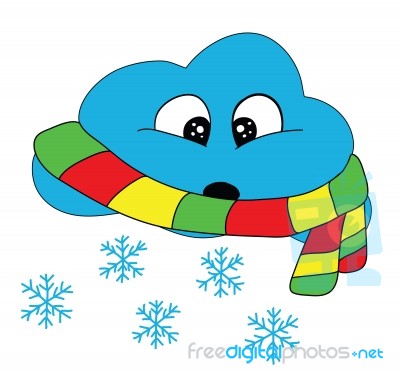 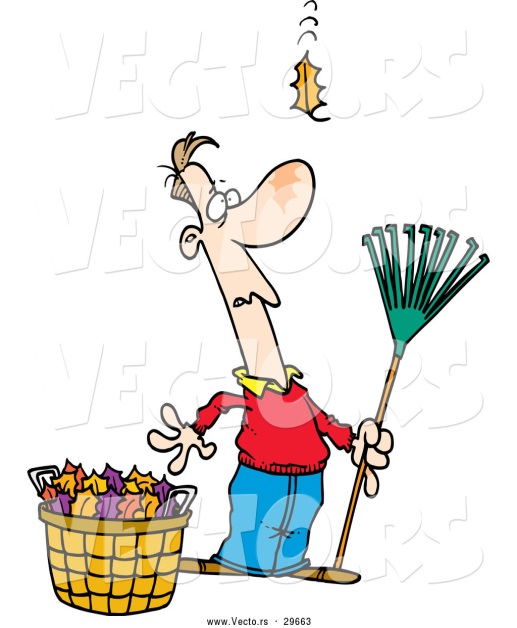 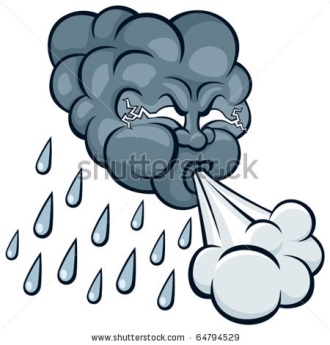 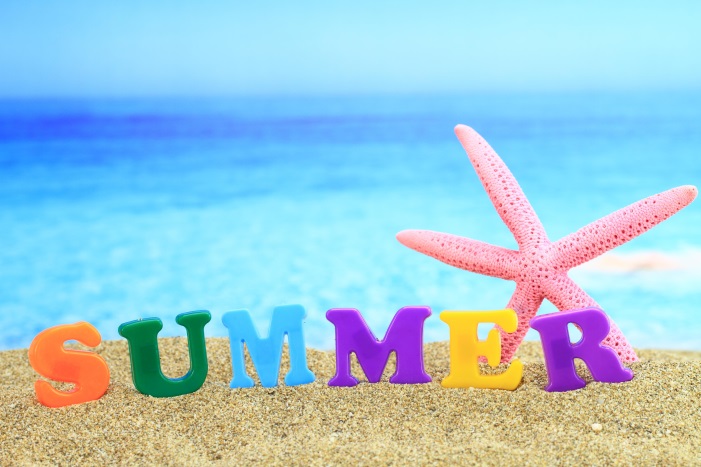 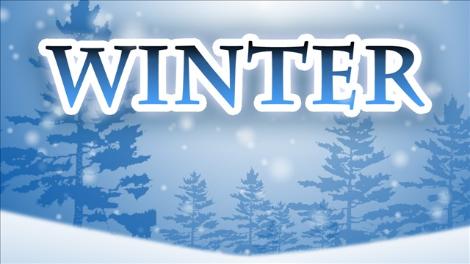 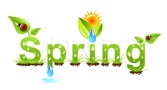 What is your favorite season and month?My favorite season(s) is/are …my favorite month(s) is/are …
Let’s describe the pictures!WHAT ARE PEOPLE DOING?
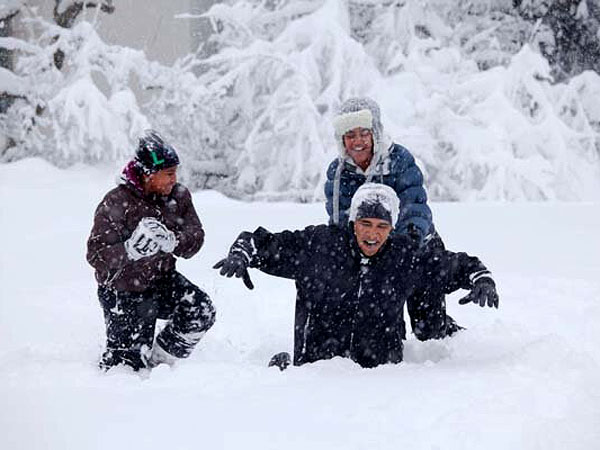 PICK FLOWERS
PLAY IN THE SNOW
RAKE LEAVES
GO SWIMMING
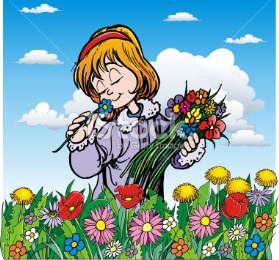 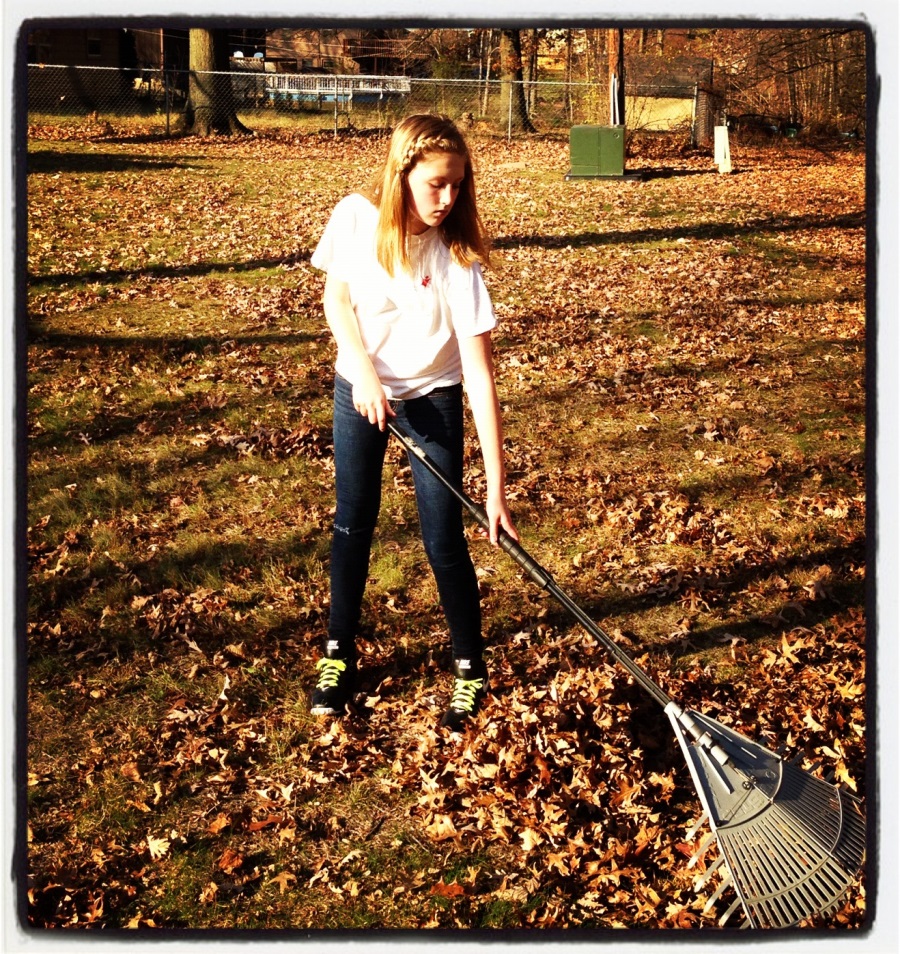 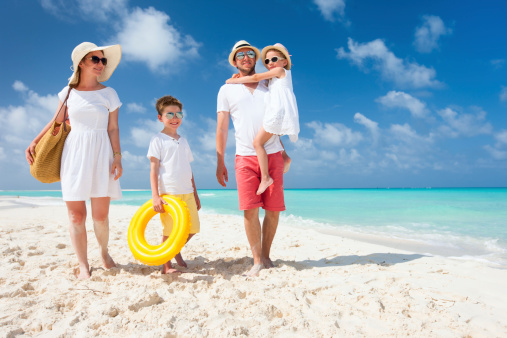 Match the sentences to the pictures. Work in pairs.
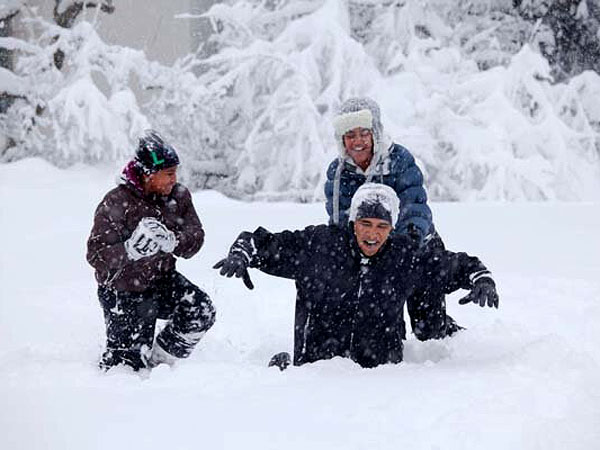 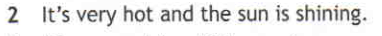 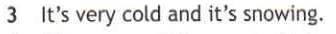 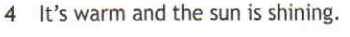 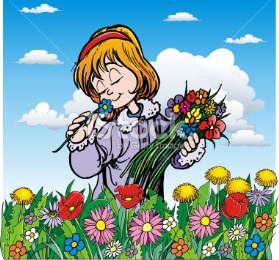 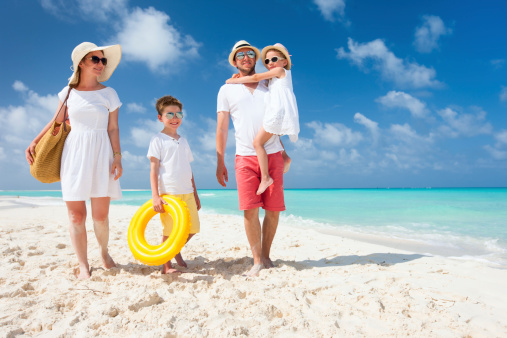 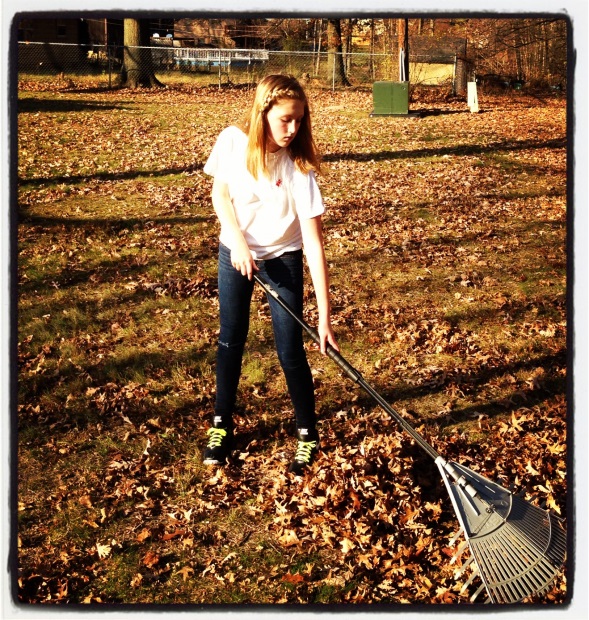 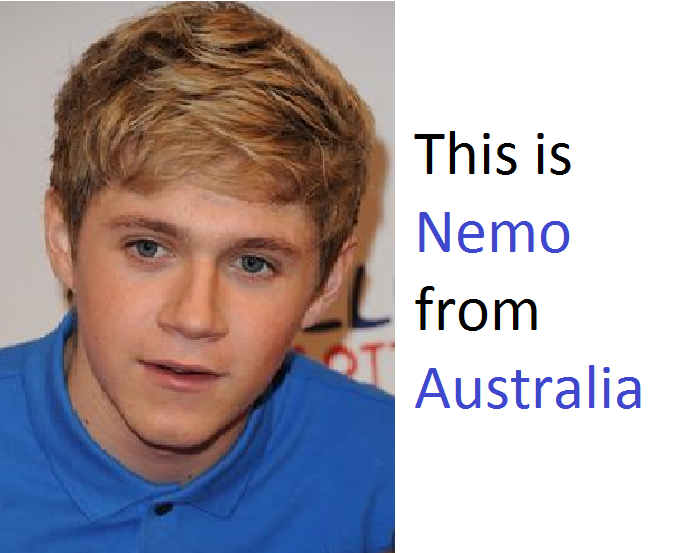 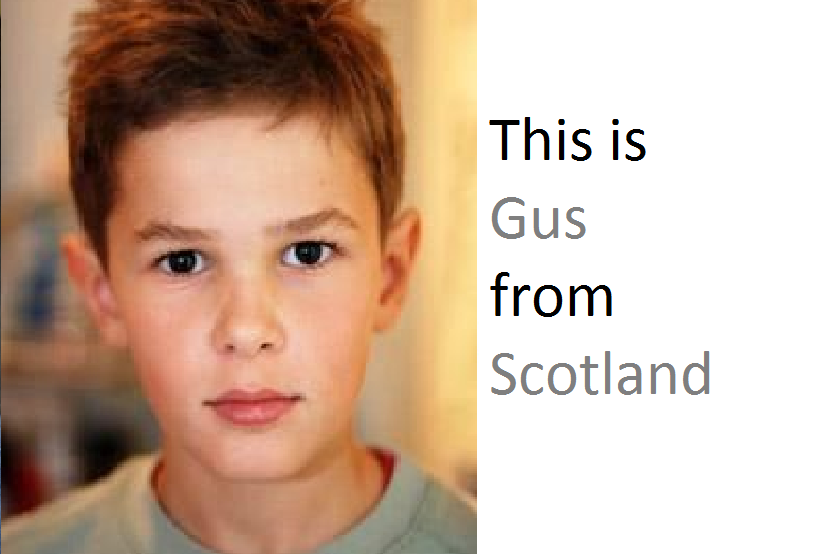 As they say after rain comes fair weather!
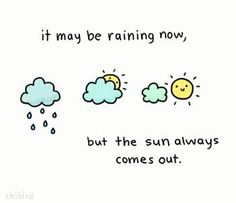 Thank you for the lesson!